Adventures in Sexist Hermeneutics
Jamin Hübner, ThD

Presented at the 2017 National CBE Conference
Wyndam Resort, Orlando, FL, July 23
Why is this gender subject important?
Two Case Studies from the Christian church
Female subordination, explicit and implicit…
Perceptions of God and relationship to people, crafted early…
How do these tragedies happen?
Argument of “these are only abuses of proper female subordination and male headship” only goes so far. (Are there “good” versions of slavery or rape?)
Literally: how? What are the means, mechanisms, language games, cultural customs, movies, books, stories and narratives, policies and procedures, administrative structures, denominations, institutions, political ploys, theologies and philosophies, etc., that give rise to all of this? 
Focus of this presentation: a hermeneutic (way of interpreting texts) that legitimizes partriarchalism and sexism in the church. Particularly powerful given prominent place of the Bible in Christianity. It’s “authoritative.”
Brief Word about Some Words
In “sexism,” I’m not referring to “discrimination based on sex” as much as patriarchalism, a system/structure of power where men rule over women. 
The hermeneutic we’ll look at is also androcentric (male-centered); women, femaleness, and women’s opinions are excluded by default. Man (male) is the measure of all things. 
Finally, what follows is a condensed version of a paper published in JETS, which was also a revised chapter from my doctoral dissertation.
A. The Clarity Rule
A generally accepted principle of biblical interpretation is that the less obscure passages are given more weight than the more obscure.
Westminster/London Baptist Confession
“All things in Scripture are not alike plain in themselves, nor alike clear unto all … when there is a question about the true and full sense of any Scripture (which is not manifold, but one), it must be searched and known by other places that speak more clearly.” (1.7-1.9)
Explicitly affirmed by both sides of debate
Complementarian
Egalitarian
Packer, “Infallible Scripture,” 350.
McCartney and Clayton, Let the Reader Understand, 350
Köstenberger and Patterson, Invitation to Biblical Interpretation, 493.
White, What Every Christian Needs to Know About Qur’an, 153.
Schreiner, Two Views, 269.
Johnston, “Biblical Authority and Inspiration,” 31.
Groothius, R., Women Caught, 113.
Hull, Equal to Serve, 188-189. 
Etc.
What qualifies as “obscure” or “unclear”?
Provisional Criteria:
The meaning of the text has been (and may still be) highly disputed. 
The text does not make sense according to a literal, “straightforward,” or “face value” reading.
The text contains an unusual number of obscure terms.
The text has produced a large number of diverse interpretations. 
The text, if applicable and appropriate, is particularly difficult to apply in concrete, contemporary situations.
Authorship of the text is disputed. (Not included in my original article, but important).
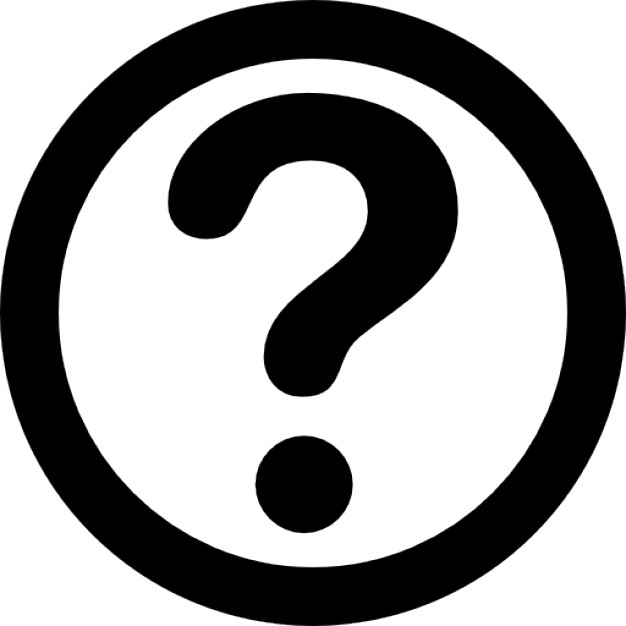 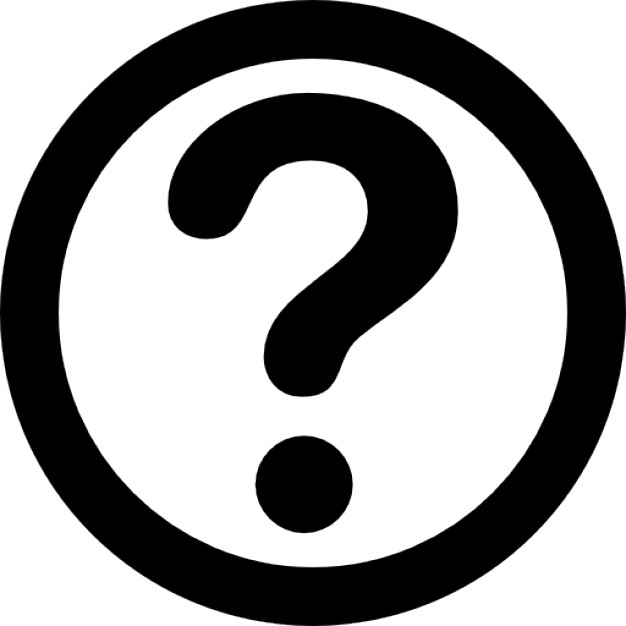 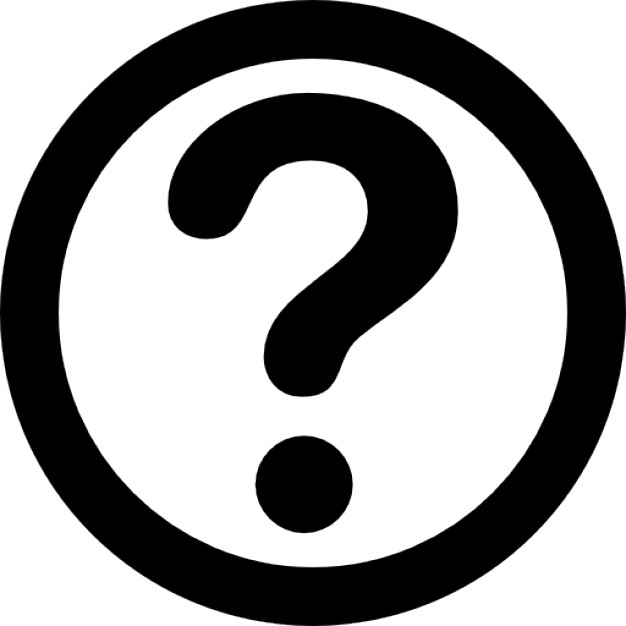 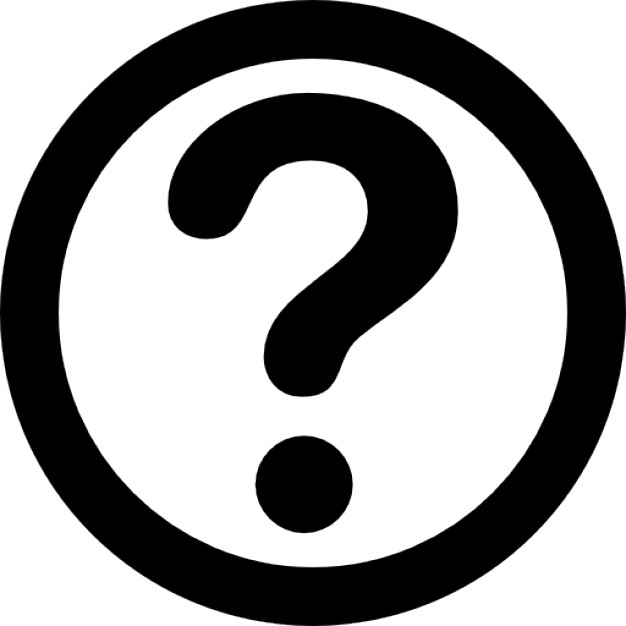 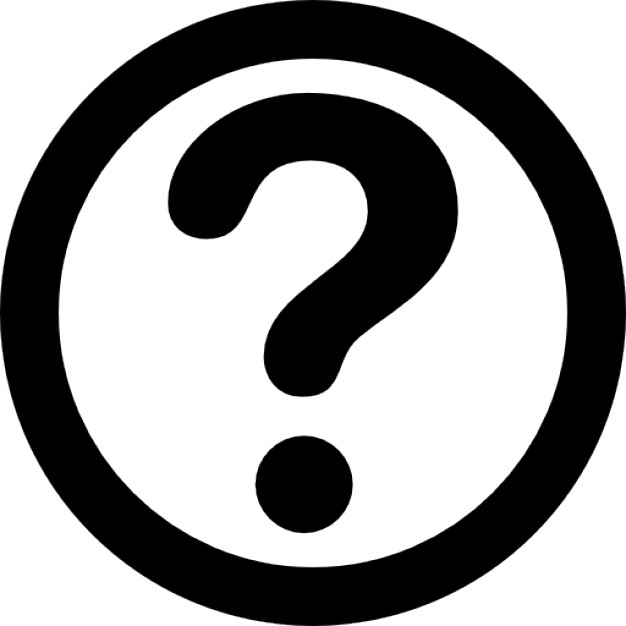 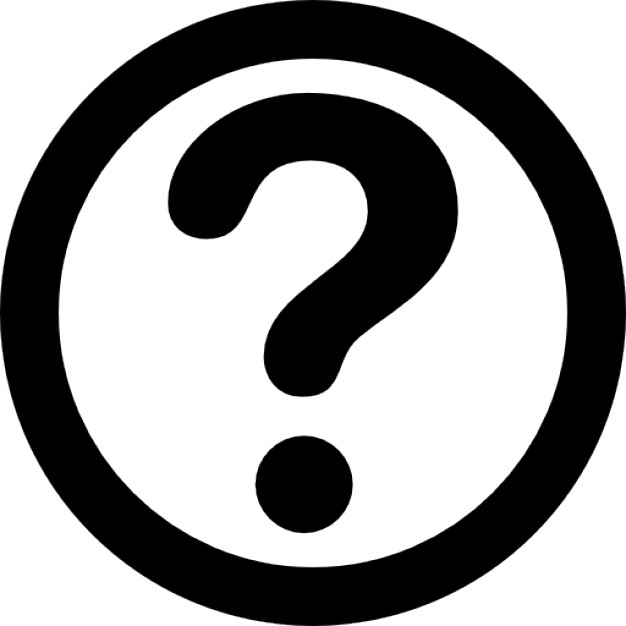 B. 1 Timothy 2:9-15 as a Test Case
Is this text “obscure” and “unclear”?
As it turns out, 1 Timothy 2:9-15 qualifies.
Meaning of the text has almost always been, and remains, disputed.
Text doesn’t make sense at face-value. (Women don’t teach men? At all? Women “saved through childbirth”? What??)
1 Timothy 2 has nearly twice as many hapaxes (terms found only once in NT) as in 1 Timothy. Pastorals have nearly three times as many hapaxes as the rest of the NT.
Fourth Criteria
1 Timothy 2:9-15 is notorious for diverse interpretations (public context? Worship context? Home context? Is false teaching involved? What’s the relationship between teaching and doing whatever this other word about authority means? Husbands only in marital context, or all men? Wives only, or all women?). Whether one is for or against women in ministry, this fact remains true. (I’ve identified 8 different interpretations of verse 12 by complementarians alone.)
Fifth Criteria
The text is (evidently) very difficult to apply in concrete situations. By those forbidding women in ministry, it has been used to:
Prohibit women from teaching, and/or preaching.
Prohibit women from occupying office of pastor and/or deacon and/or theology professor and/or Senate/President, and/or denominational leader, corporate CEO, etc.
Prohibit women from teaching male 8th graders and up, and/or those 16 and up, and/or those 18 and up, and/or those men who are married, those men who are white English speakers, etc. 
Prohibit women from preaching the gospel on Sunday mornings, and/or Sunday nights, or any day of week.
Prohibit women from preaching on TV, and/or from the pulpit, and/or from the stage/riser, and/or in publications, etc. 
Prohibit women from teaching theology, and/or biblical studies, and/or New Testament, and/or ethics, etc.
Sixth Criteria
Authorship of Pastoral Epistles are disputed (for various reasons). 
Current academic consensus: written by some follower(s) of Paul. 
Traditional view: Paul wrote it like his other letters. 
Most likely case (inference to best explanation): Paul authorized a secretary to write 1 Timothy on his behalf. (A common practice in Greco-Roman world.)
In Sum Then…
1 Timothy 2:9-15 fulfills all six criteria of being a tough passage.
If this text isn’t one in which Christians should exercise caution, then I’m not sure what that would look like…
(This is nothing to be worried about in principle, because we’re not called to understand everything with the same degree of clarity, in or outside the Bible—and we are called to be humble and recognize limitations of knowledge.)
C. The Inconsistent Hermeneutic
1 Timothy 2:9-15 (esp. v. 12) bears all the marks of being “obscure” and “difficult”…
You would expect…
When it comes to laying down interpretations of this text, you’d expect some serious caution, some acknowledgement of difficulties, etc.…
When it comes to laying down concrete application and ethical standards for today’s world, you would expect even more caution…
When it comes to using this text for a universal ethical prohibition about anything, you wouldn’t even expect this at all…
(Even if none of this was true, it is questionable whether one should appeal to a single verse of the Bible at all to establish a major doctrine or belief.)
…the clear teaching of Paul [which]…must be the guide for understanding the role of women…The main point…of the texts that limit the role of women is clear.
Thomas Schreiner
RBMW, 218, 221; Two Views, 269.
…a relatively clear command.
Susan Foh
Four Views, 103, fn. 11.
…the clearest [apostolic teaching that]…insists on men being the primary leaders in the church (just as in marriage)…
George Knight III
RBMW, 352.
First Timothy 2:11-14 should alone settle the question of women elders.
Alexander Strauch
Biblical Eldership, 59.
The text, then seems to be quite clear in its meaning. In the context of handling the sacred truths within the teaching ministry of the church, Paul’s apostolic practice was not to allow women to enter that role.
James R. White
Pulpit Crimes, 59.
In summary: complementarians agree on the clarity of principle…except when it comes to 1 Timothy 2:11-12.
Scholars Not Determined on Forbidding Women in Ministry Aren’t Caught in this Horrendous Inconsistency
Liefeld, “A Plural Ministry Response,” Four Views, 113-14.
Groothuis, Women Caught in the Conflict, 113.
Johnston, “Biblical Authority,” 31.
Hull, Equal to Serve, 184-87. 
Pierce, “Evangelicals and Gender Roles in the 1990s,” JETS 36, 345.
Nicole, “Biblical Authority and Feminist Aspirations,” 46.
“Revisiting the Clarity of 1 Tim 2:12,” JETS 59:1 (2016)
“First Timothy 2:12 bears all of the marks of a non-“clear” passage …and yet it is hailed as the very “guide for understanding the role of women,” as the “clearest” of all on the matter, and as the final authority. The reasons why this is the case are not explicit, but one can only assume it has to do with the perceived utility of the verse in the case against women pastors. That is, an unclear 1 Tim 2:12 is of no use to those wishing to wield the text in a larger, more comprehensive theological argument in support of a complementarian position.”
More Double Standards of Hermeneutics
Barry Webb on Deborah in NICOT
Schreiner on Deborah in RBMW
She “holds a position of authority and takes the initiative.”
“acts as a war prophet, calling and commissioning Barak to lead men in battle”
“acted as a final court of appeal”
“the effective ruler of the nation as a whole”
Sitting under palm is “formal sense of presiding, in her case as a judge.”
“Deborah did not prophecy in public”
“Did not exercise leadership over men as the other judges did.”
Sitting under palm means she “did not go out and publicly proclaim the word of the Lord. Instead, individuals came to her in private for a word from the Lord.”
Both are explicitly complementarian!
How Does This Happen?
Context is different: one academic, another preaching to choir. This determines the exegetical outcome. 

Implication: Complementarian interpretations of Judges 4-5 just cannot function within academic context. (But they can and must function within a polemic/apologetic context.)
Things We Didn’t Address
Is this how we should do theology anyway? 
(Answer: no!) Christian theology and ethics are done organically in an interconnected network and story, not simply proof-texting.
The Bible is not a collection of propositions and commands that we simply hear and then try to imitate. It’s like an atlas, a collection of maps, that orients us and shows us where we should be going. 
Why would Paul (of all people), or any early Christian, permanently prohibit half the global church from (ever) preaching the gospel amidst their own congregation?
Conclusion
The immediate context itself has to do with social propriety and an attitude of humility before teachers, not generic ministries, “offices,” or “universal gender roles.”
Much of evangelical scholarship surrounding interpretations and applications of 1 Timothy 2:12 is largely an embarrassment. 
Those forbidding women in ministry on the basis of this text have some explaining to do regarding their inconsistent method of hermeneutics—an approach that is evidently very biased against Christian women.